Electromagnetic Induction
Lenz’s discovery
Faraday’s law
example
ways to change flux
WB - EMF
WB Direction
Lenz’s Discovery
demo - show coil within coil
EMF (voltage) is induced by changing magnetic fields
Magnetic Flux:
 = BAcos
 - Magnetic Flux in Webers
B - Magnetic Field in T
A - Area in m2
θ - Angle twixt B and A
A
Ways to change flux: (show)
 = BAcos
Change B (magnetic field)
Change A (area)
Change  (angle - rotate)
Change any combination:
 = BAcos - BAcos
           (final)   -  (initial)
Show with overhead max flux with loop, min flux
Lenz’s Law - induced current resists:
Change in flux
Motion that caused change in flux
N
S
Ways to predict direction:
Magnet:
Oppose the motion – Conservation of Energy!
Flux:
Lose it – replace it/Gain it – Oppose it
Direction of current, energy in wire, work done
 = -N 
        t
 - Electromotive force (voltage)
(Current flows in a direction that opposes the change in flux)
N - # windings
Δ - Change in Magnetic Flux
Δt - The time elapsed
Faraday’s Law:
(Maxwell’s 3rd law)
Example: The loop is removed in 0.012 s.  What is the EMF generated?  Which way does the current flow? (N = 1)
.    .     .     .     .     .     .     .     .     .     .     .
.    .     .     .     .     .     .     .     .     .     .     .
.    .     .     .     .     .     .     .     .     .     .     .
.    .     .     .     .     .     .     .     .     .     .     .
.    .     .     .     .     .     .     .     .     .     .     .
.    .     .     .     .     .     .     .     .     .     .     .
.    .     .     .     .     .     .     .     .     .     .     .
.    .     .     .     .     .     .     .     .     .     .     .
.    .     .     .     .     .     .     .     .     .     .     .
75 cm
B = 1.7 T
50. cm
The loop is removed in .012 s.  What is the EMF generated?  Which way does the current flow? (N = 1)

So the flux (out of the page) goes away.  The flux is (1.7 T)(0.75 m)(0.50 m) = 0.6375 Webers (Tm2), and the EMF is (0.6375 Webers)/(0.012 s) = 53.125 V

Now for the direction, we lost flux out of the page, so we replace it (therefore resisting the change)  to create flux out of the page, the loop would make the N pole out of the page, and therefore the current would go acw (anti clockwise) in the loop using the loop right hand rule.

There are other ways to predict the direction, but in this case, this is the best.
53 V, acw
Whiteboards - EMF
The approach of the magnet makes the B field inside the 3.0 cm diameter loop go from 0.025 T to 0.175 T in 0.0035 s.  What is the EMF, direction of the current, and which electrode is + (current flows out of it)
N
S
A
B
0.030 V, acw, A
The bar moves to the right at 2.0 m/s, and the loop is 1.5 m wide.  What EMF is generated, and which direction is the current?
x    x    x    x    x    x    x    x    x    x    x    x
x    x    x    x    x    x    x    x    x    x    x    x
x    x    x    x    x    x    x    x    x    x    x    x
x    x    x    x    x    x    x    x    x    x    x    x
x    x    x    x    x    x    x    x    x    x    x    x
x    x    x    x    x    x    x    x    x    x    x    x
x    x    x    x    x    x    x    x    x    x    x    x
x    x    x    x    x    x    x    x    x    x    x    x
x    x    x    x    x    x    x    x    x    x    x    x
x    x    x    x    x    x    x    x    x    x    x    x
1.5 m
2.0 m/s
B = 3.2 T
9.6 V, acw
The loop is rotated about an axis that lies in this page from its current position to an angle of 57o with the page in 0.0063 seconds.  What EMF, what direction current?
.    .     .     .     .     .     .     .     .     .     .     .
.    .     .     .     .     .     .     .     .     .     .     .
.    .     .     .     .     .     .     .     .     .     .     .
.    .     .     .     .     .     .     .     .     .     .     .
.    .     .     .     .     .     .     .     .     .     .     .
.    .     .     .     .     .     .     .     .     .     .     .
.    .     .     .     .     .     .     .     .     .     .     .
.    .     .     .     .     .     .     .     .     .     .     .
.    .     .     .     .     .     .     .     .     .     .     .
.    .     .     .     .     .     .     .     .     .     .     .
.    .     .     .     .     .     .     .     .     .     .     .
82 cm
side view
82 cm
B = 5.3 T
260 V, acw
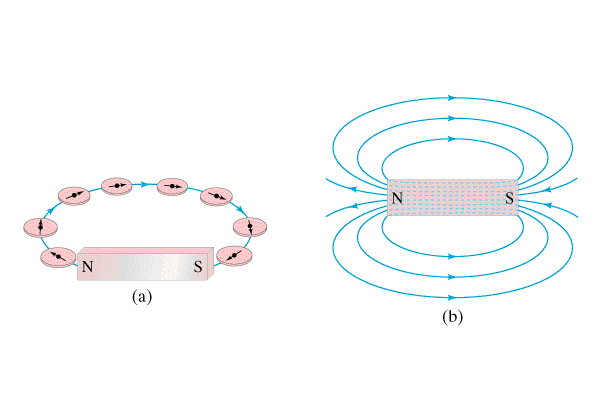 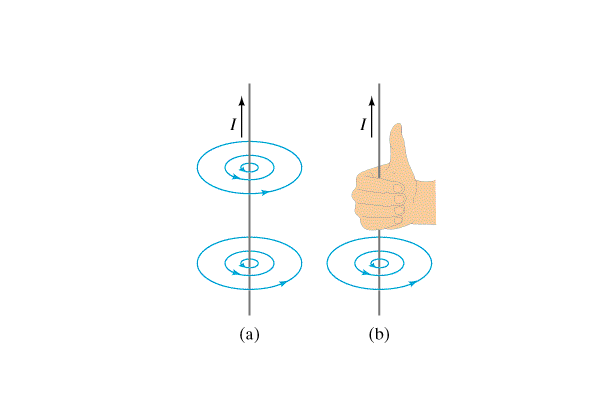 Lines of flux away from N,
So your thumb is the direction
of flux inside the loop
I
Review
N
Wrap your Rt. fingers with the current, and your thumb is the N pole
Whiteboards
Direction flux in a loop
1 | 2 | 3 | 4
Which way is the flux inside the loop?
outa da page
Which way is the flux inside the loop?
into da page
Which way is the flux inside the loop?
Current goes up in the front of the coil
to the left
Which way is the flux inside the loop?
Current goes right in the front of the coil
up
Which way is the flux inside the loop?
Current goes down in the front of the coil
to the right
Which way is the flux inside the loop?
Current goes left in the front of the coil
down
Whiteboards – Direction of current
Which way is the current?
.    .     .     .     .     .     .     .     .     .     .     .
.    .     .     .     .     .     .     .     .     .     .     .
.    .     .     .     .     .     .     .     .     .     .     .
.    .     .     .     .     .     .     .     .     .     .     .
.    .     .     .     .     .     .     .     .     .     .     .
.    .     .     .     .     .     .     .     .     .     .     .
.    .     .     .     .     .     .     .     .     .     .     .
.    .     .     .     .     .     .     .     .     .     .     .
.    .     .     .     .     .     .     .     .     .     .     .
.    .     .     .     .     .     .     .     .     .     .     .
.    .     .     .     .     .     .     .     .     .     .     .
ACW
Which way is the current?  (When does it stop flowing?)
.    .     .     .     .     .     .     .     .     .     .     .
.    .     .     .     .     .     .     .     .     .     .     .
.    .     .     .     .     .     .     .     .     .     .     .
.    .     .     .     .     .     .     .     .     .     .     .
.    .     .     .     .     .     .     .     .     .     .     .
.    .     .     .     .     .     .     .     .     .     .     .
.    .     .     .     .     .     .     .     .     .     .     .
.    .     .     .     .     .     .     .     .     .     .     .
.    .     .     .     .     .     .     .     .     .     .     .
.    .     .     .     .     .     .     .     .     .     .     .
.    .     .     .     .     .     .     .     .     .     .     .
CW
Which way is the current?
x    x    x    x    x    x    x    x    x    x    x    x
x    x    x    x    x    x    x    x    x    x    x    x
x    x    x    x    x    x    x    x    x    x    x    x
x    x    x    x    x    x    x    x    x    x    x    x
x    x    x    x    x    x    x    x    x    x    x    x
x    x    x    x    x    x    x    x    x    x    x    x
x    x    x    x    x    x    x    x    x    x    x    x
x    x    x    x    x    x    x    x    x    x    x    x
x    x    x    x    x    x    x    x    x    x    x    x
x    x    x    x    x    x    x    x    x    x    x    x
B increases
into page
ACW
Which way is the current?
x    x    x    x    x    x    x    x    x    x    x    x
x    x    x    x    x    x    x    x    x    x    x    x
x    x    x    x    x    x    x    x    x    x    x    x
x    x    x    x    x    x    x    x    x    x    x    x
x    x    x    x    x    x    x    x    x    x    x    x
x    x    x    x    x    x    x    x    x    x    x    x
x    x    x    x    x    x    x    x    x    x    x    x
x    x    x    x    x    x    x    x    x    x    x    x
x    x    x    x    x    x    x    x    x    x    x    x
x    x    x    x    x    x    x    x    x    x    x    x
ACW
Which way is the current?
x    x    x    x    x    x    x    x    
x    x    x    x    x    x    x    x
x    x    x    x    x    x    x    x 
x    x    x    x    x    x    x    x  
x    x    x    x    x    x    x    x 
x    x    x    x    x    x    x    x  
x    x    x    x    x    x    x    x 
x    x    x    x    x    x    x    x  
x    x    x    x    x    x    x    x  
x    x    x    x    x    x    x    x
x    x    x    x    x    x    x    x    
x    x    x    x    x    x    x    x
x    x    x    x    x    x    x    x 
x    x    x    x    x    x    x    x  
x    x    x    x    x    x    x    x 
x    x    x    x    x    x    x    x  
x    x    x    x    x    x    x    x 
x    x    x    x    x    x    x    x  
x    x    x    x    x    x    x    x  
x    x    x    x    x    x    x    x
Before
Loop has been rotated
CW
N
S
Which way is the current on the front of the coil? (up or down)
Up the front
N
S
Which way is the current on the front of the coil? (up or down)
Down the front
N
S
Which way is the current on the front of the coil? (up or down)
Up the front
Which way will the current flow?
x    x    x    x    x    x    x    x    x    x    x    x
x    x    x    x    x    x    x    x    x    x    x    x
x    x    x    x    x    x    x    x    x    x    x    x
x    x    x    x    x    x    x    x    x    x    x    x
x    x    x    x    x    x    x    x    x    x    x    x
x    x    x    x    x    x    x    x    x    x    x    x
x    x    x    x    x    x    x    x    x    x    x    x
x    x    x    x    x    x    x    x    x    x    x    x
x    x    x    x    x    x    x    x    x    x    x    x
x    x    x    x    x    x    x    x    x    x    x    x
(stays fixed)
CW
Which way is the current on the front of the coil? (right or left)
N
S
right on the front
Which way will the current flow in the circle?
Wire with current increasing
I
ACW
Which way will the current flow in the circle?
Wire with current Decreasing
I
CW
Which way will the current flow?
Current in outer loop Decreases (ACW)
ACW
Which way will the current flow in the inner loop?
Resistance Decreases
CW